Розвиток предметної компетентності  викладачами кафедри теорії і методики змісту освіти
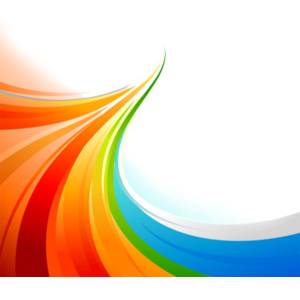 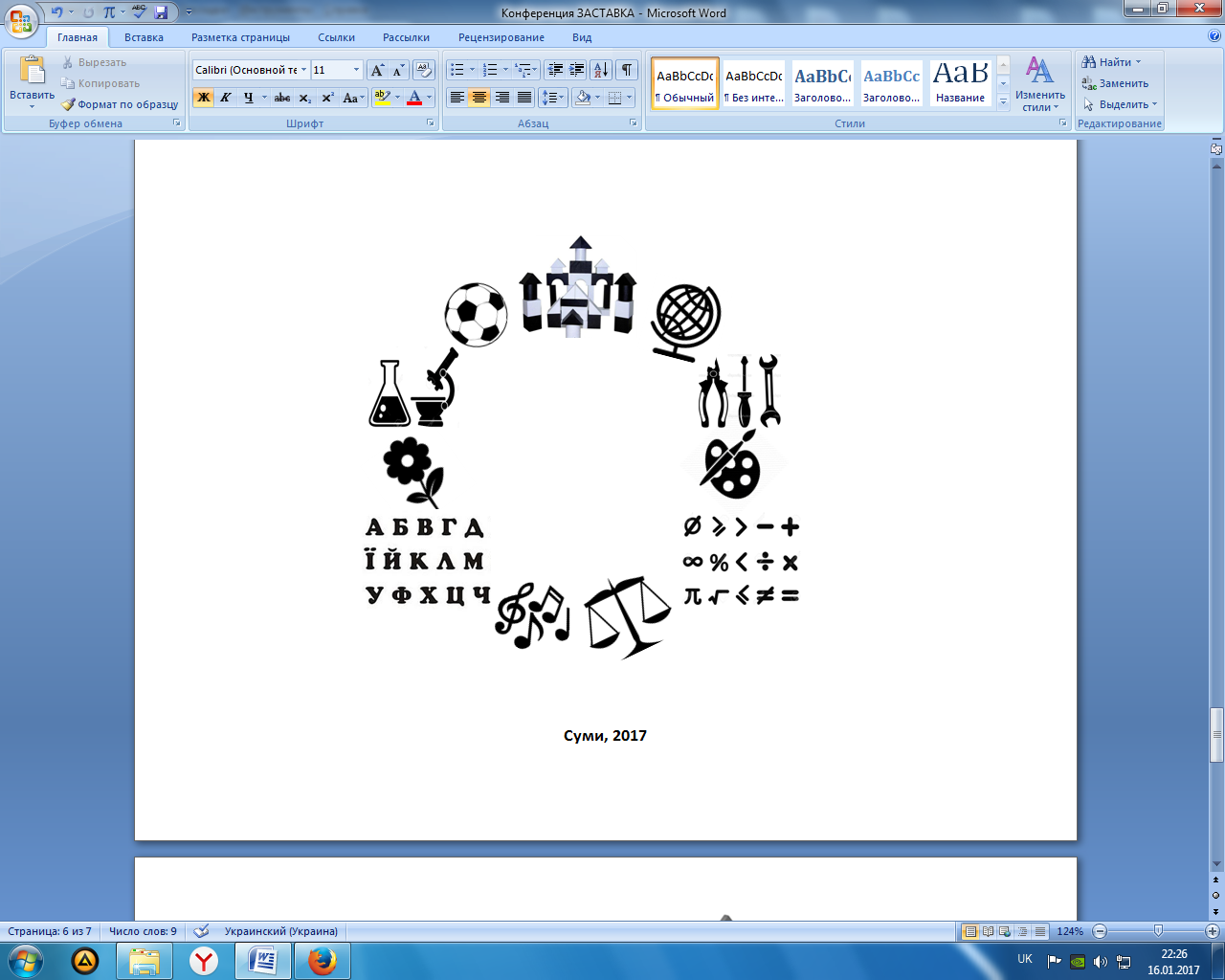 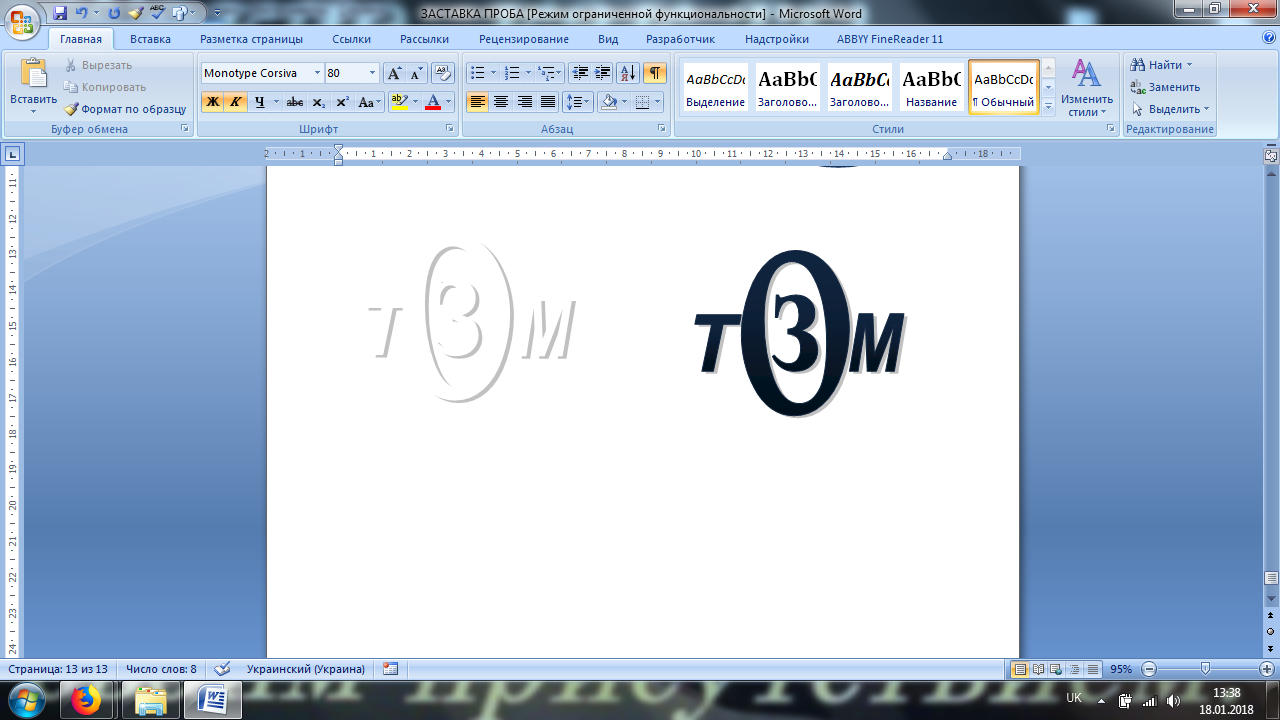 Завідувач кафедри теорії і методики змісту освіти 
КЗ Сумський обласний інститут післядипломної педагогічної освіти
Сєрих Лариса Володимирівна
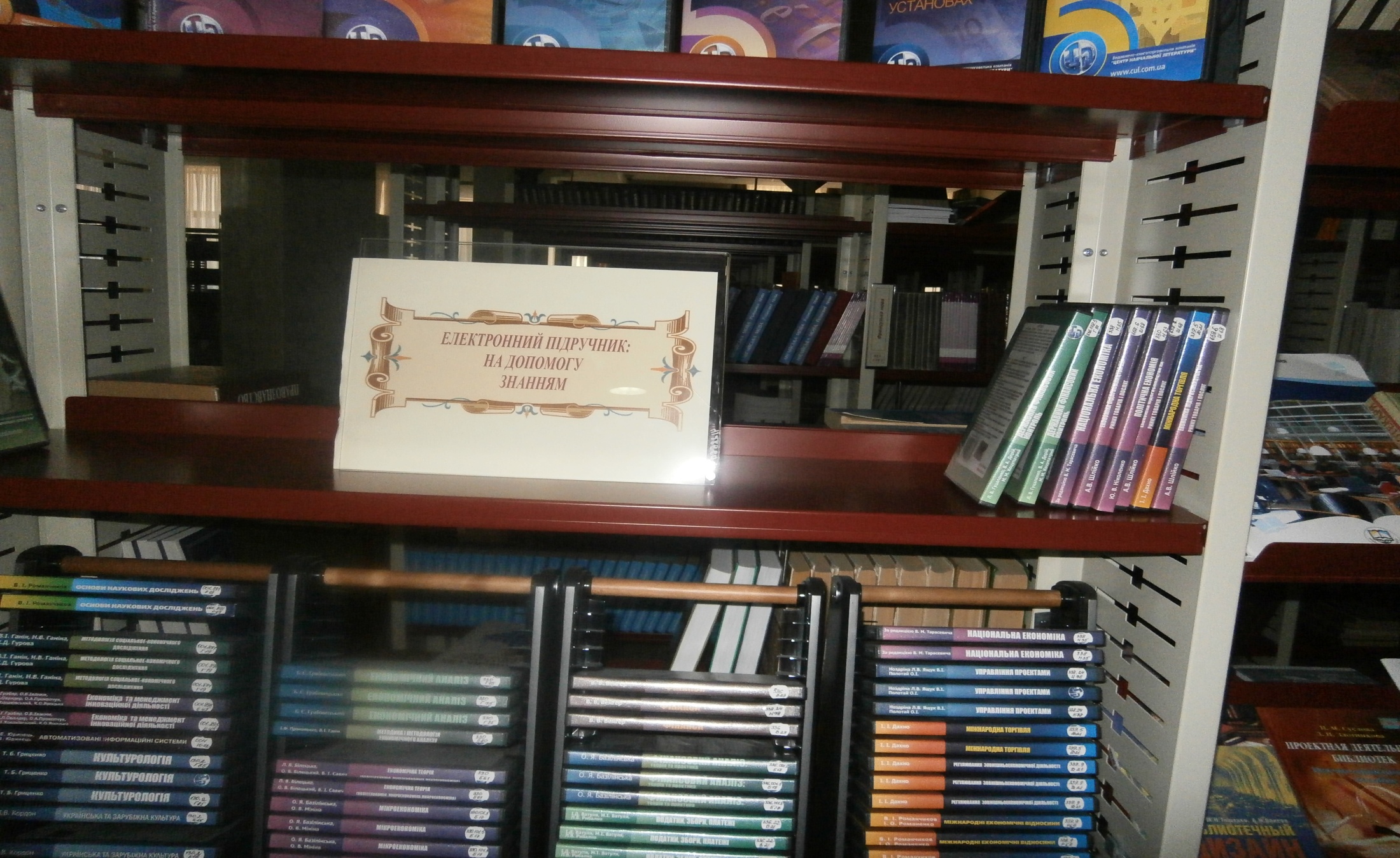 Компетентнісний підхід – це місток, який поєднує школу з реальним світом і тими потребами, які ставить перед людиною життя.
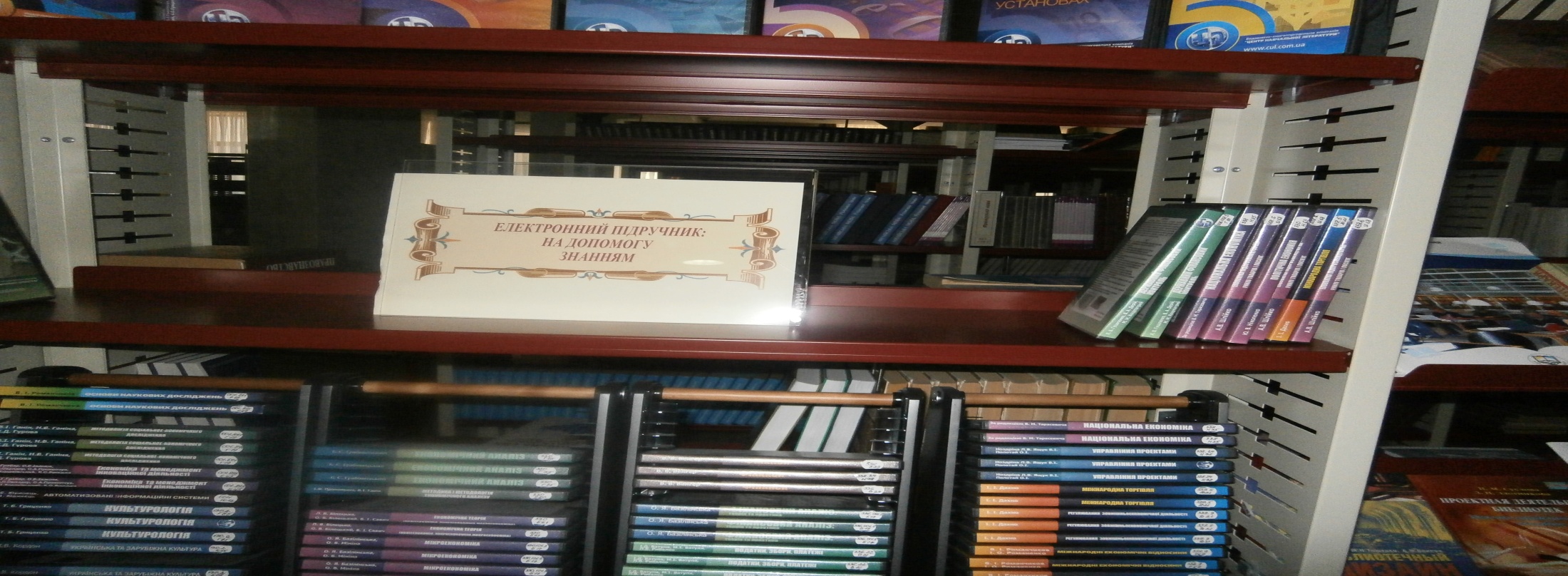 1. Спілкування рідною / державною мовою.
2. Спілкування іноземними мовами.
3. Математична компетентність та основні компетентності у природничих науках і технологіях:
(А). Математична компетентність. 
(Б). Компетентності у природничих науках і технологіях.
4. Інформаційно-цифрова компетентність.
5. Уміння вчитися впродовж життя.
6. Соціальна та громадянська компетентності.
(А). Соціальна компетентність для здоров’я і добробуту.
(Б). Компетентності для демократичного громадянства.
7. Ініціативність і підприємливість.
8. Обізнаність і самовираження у сфері культури.
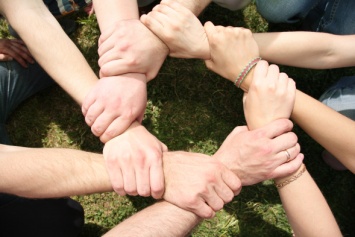 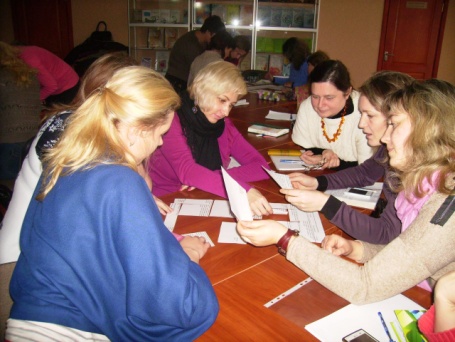 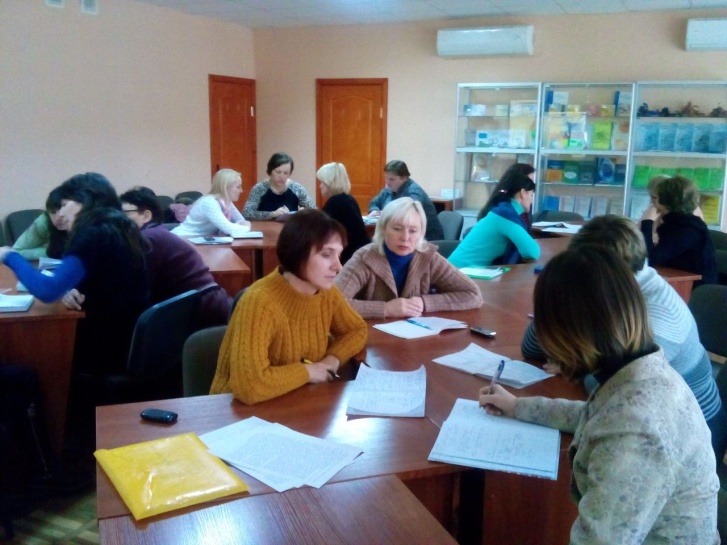 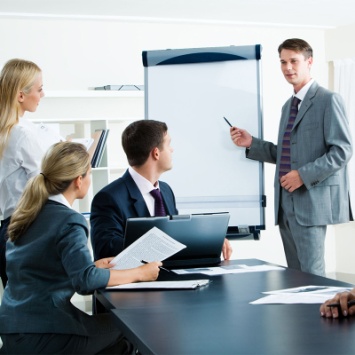 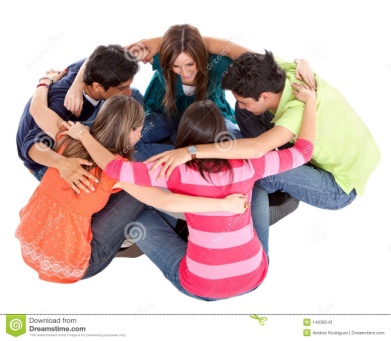 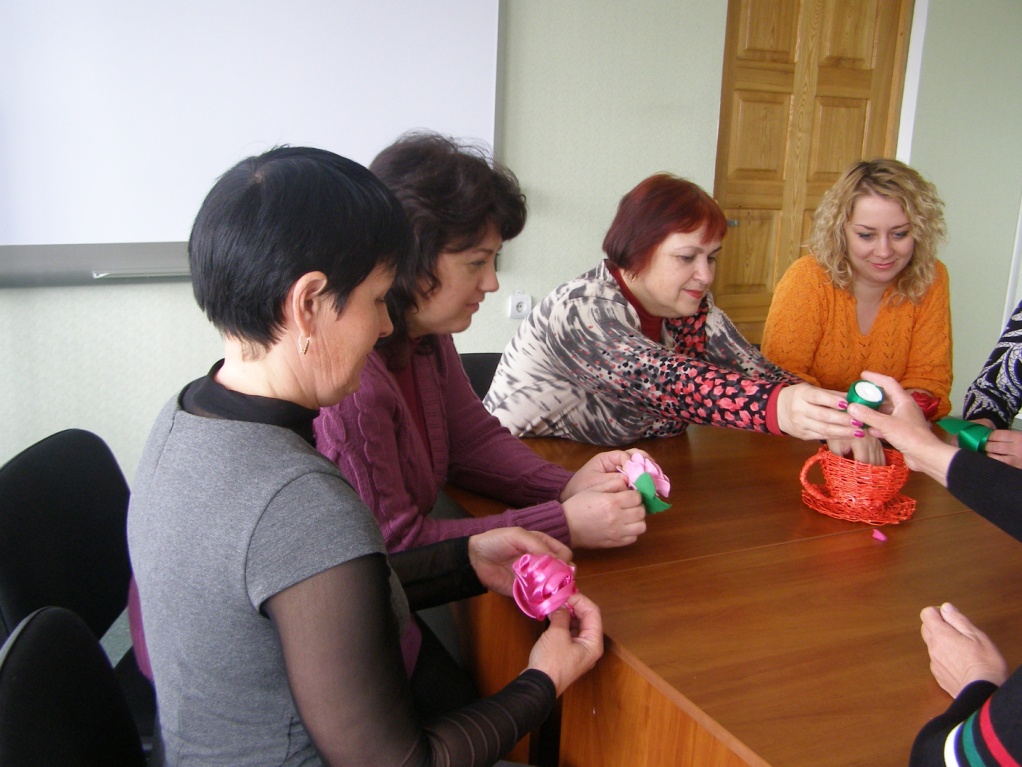 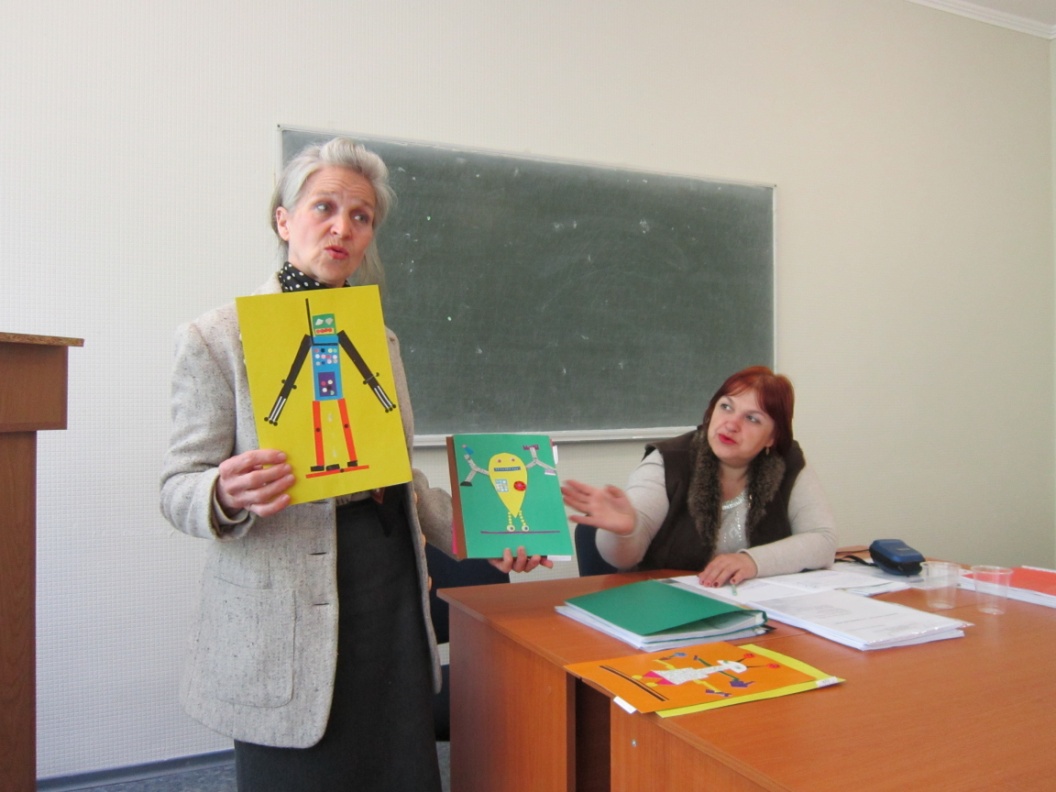 Очікувані результати
Місія кожної галузі
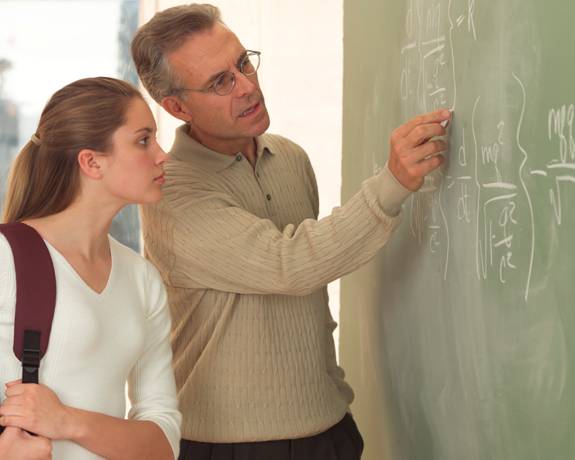 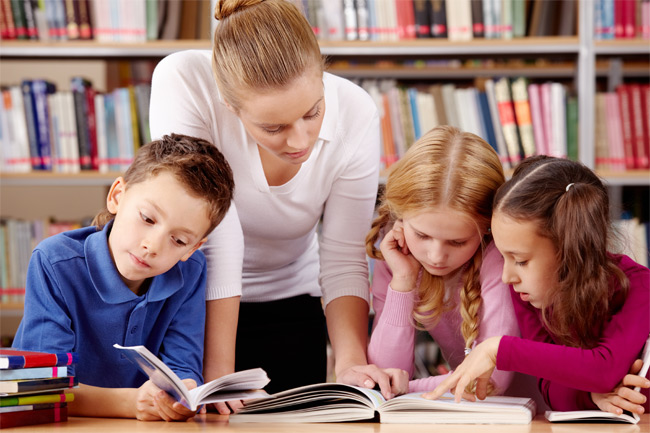 Усі освітні галузі та навчальні предмети
Центр ваги
Зменшення обсягу фактологічного матеріалу
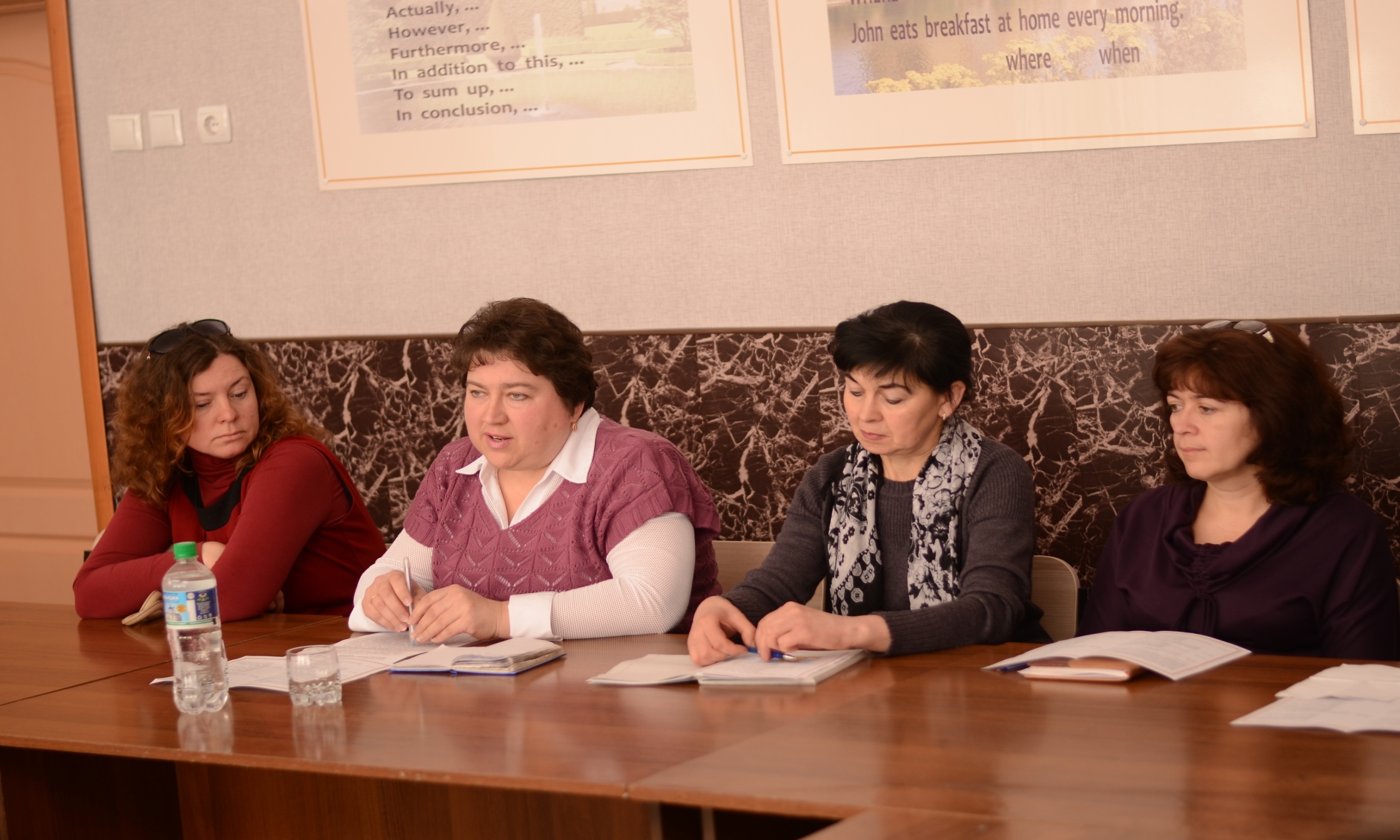 Проблемного навчанню
Окреслення доцільного «ядра знань»
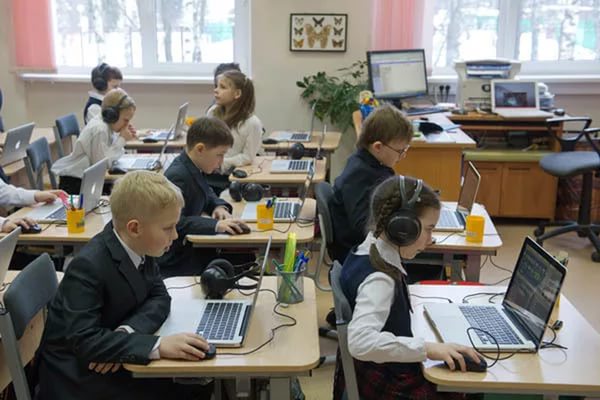 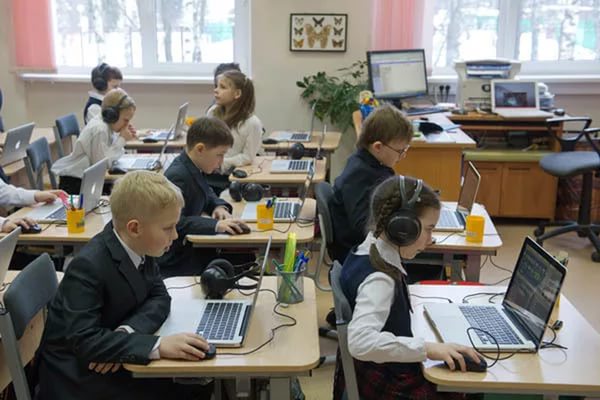 Декунова З.В.  Лавська А.М.
Організація освітнього процесу молодших школярів в умовах Нової української школи.
Організаційно-методичні аспекти планування в початковій школі. Модульно-навчальна програма.
Компетентнісний підхід змісту початкової освіти у вимірі сьогодення.
Створення ефективного та безпечного освітнього середовища початкової освіти.
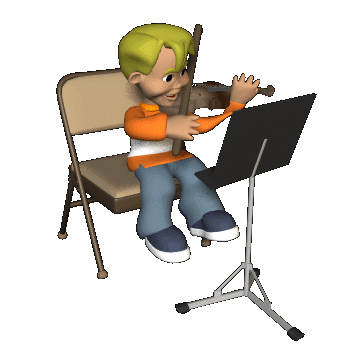 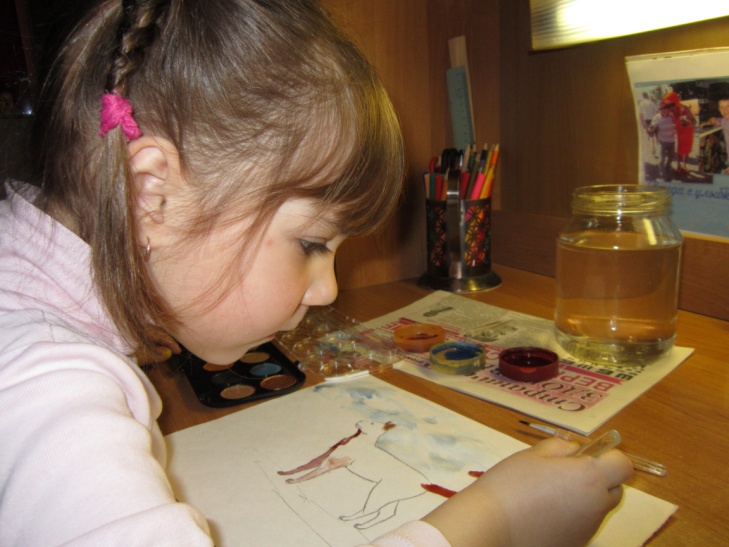 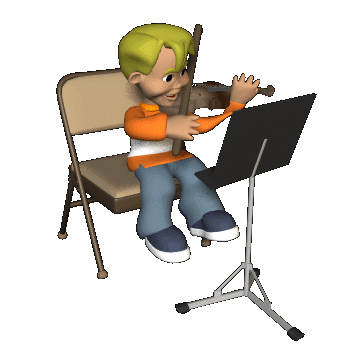 Сєрих Л.В. Бубнова І.С.
Викладання інтегрованого курсу «Мистецтво» як складової професійної компетентності учителя 
Інтеграція курсу «Художня культура» в курс «Мистецтво» 
Впровадження програмного забезпечення для Android в освітній процес на уроках мистецьких дисциплін
Викладання «Естетики» в закладі освіти – основа професійної компетентності педагога
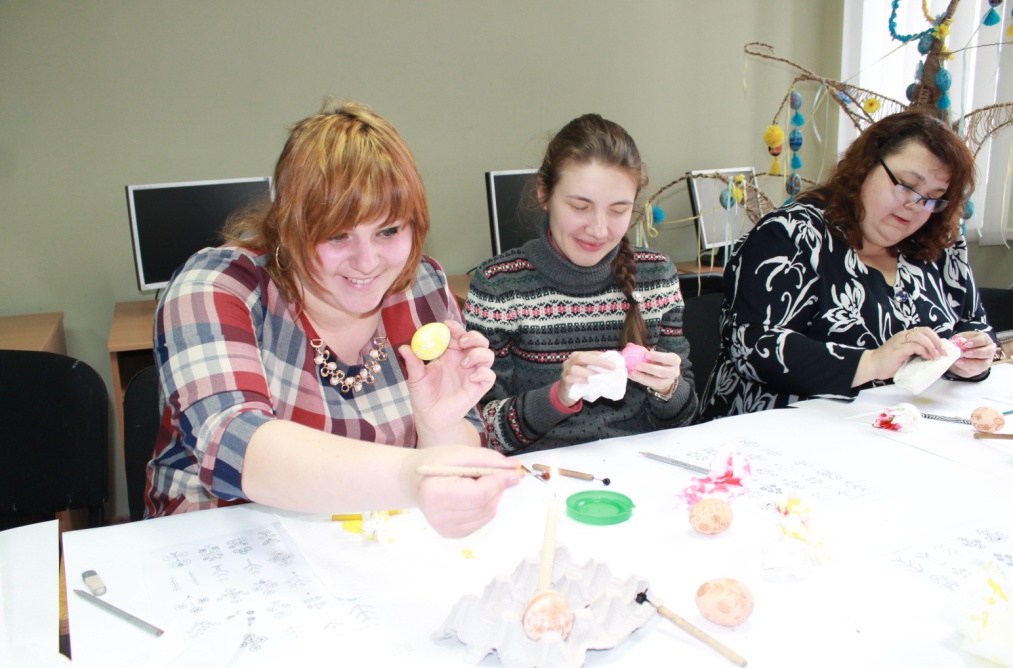 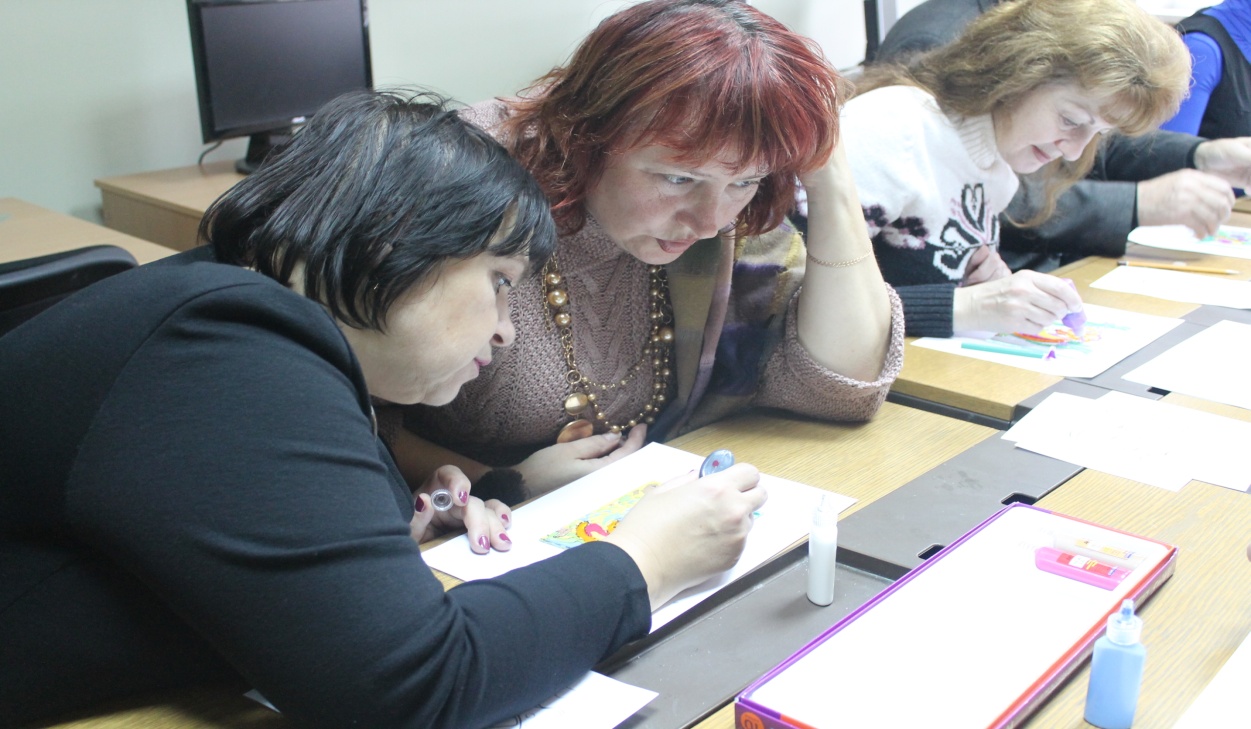 Крот Г.В.
Упровадження декоративно-ужиткового мистецтва в освітній процес трудового навчання і образотворчого мистецтва (майстер-класи)
Технологічна компетентність учителя, трудового навчання, предмету «Технології» (майстер-класи)
Проектно-технологічна діяльність на уроках трудового навчання
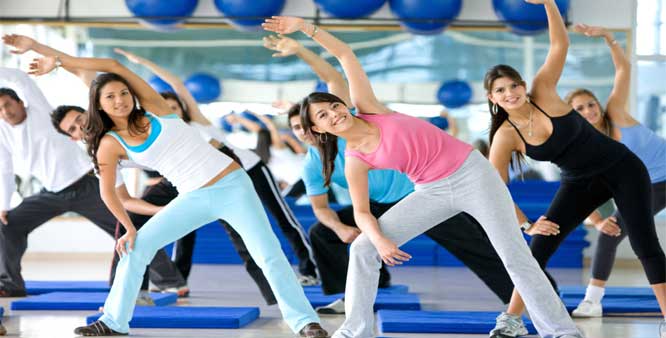 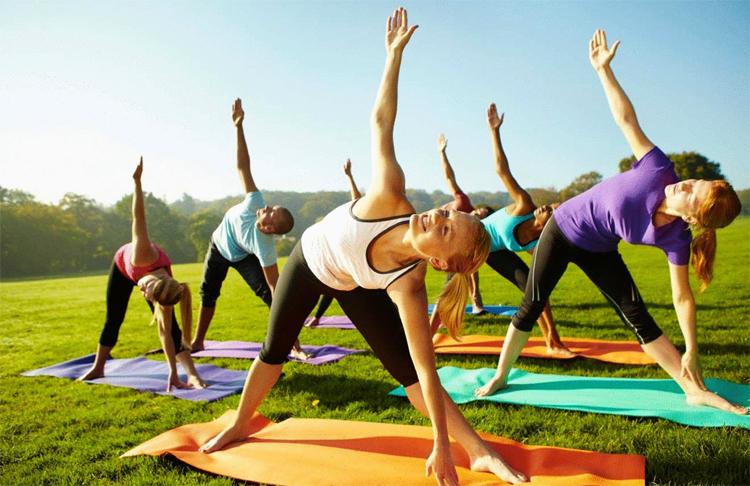 Деменков Д.В.
Методика викладання футболу в загальноосвітніх навчальних закладах 
Сучасні підходи до організації та проведення уроків фізичної культури, «Захисту Вітчизни»
Інтеграція предметів «Трудове навчання» та «Фізична культура»
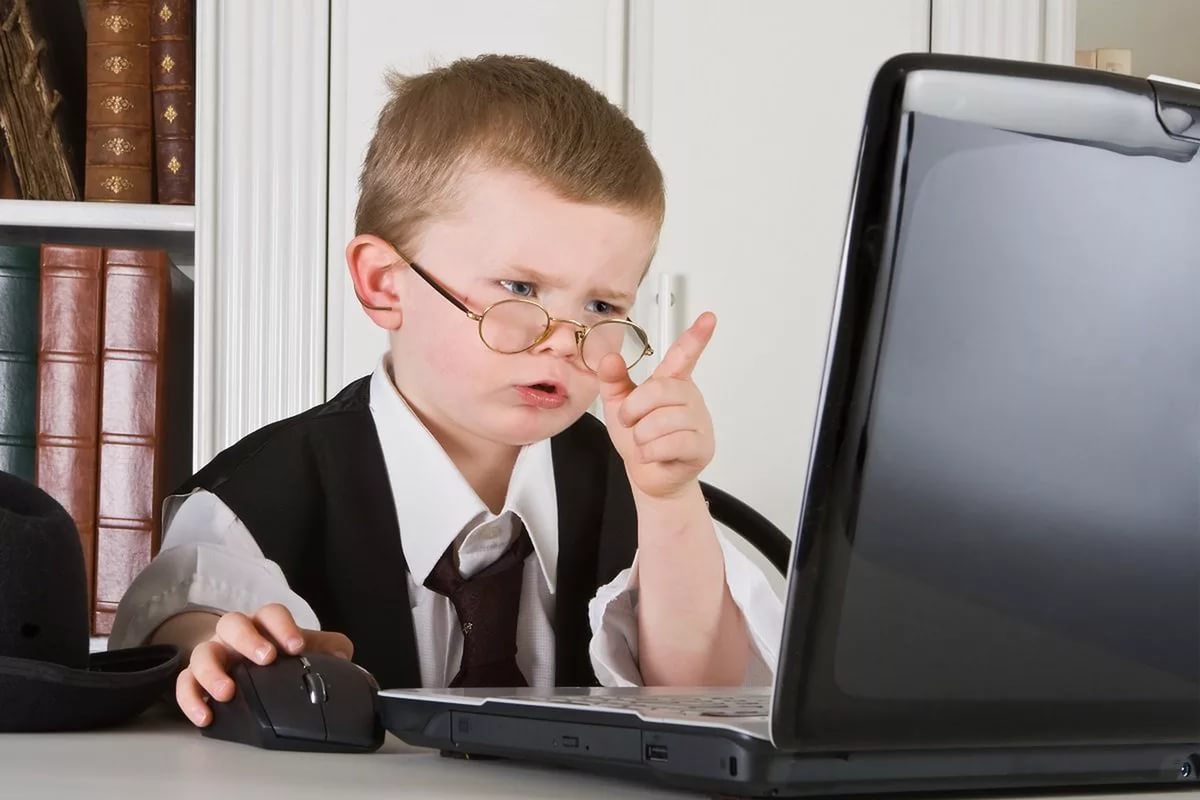 4 орієнтири
На активність того, хто навчається
На досвід і знання
На оцінювання
На спільноту
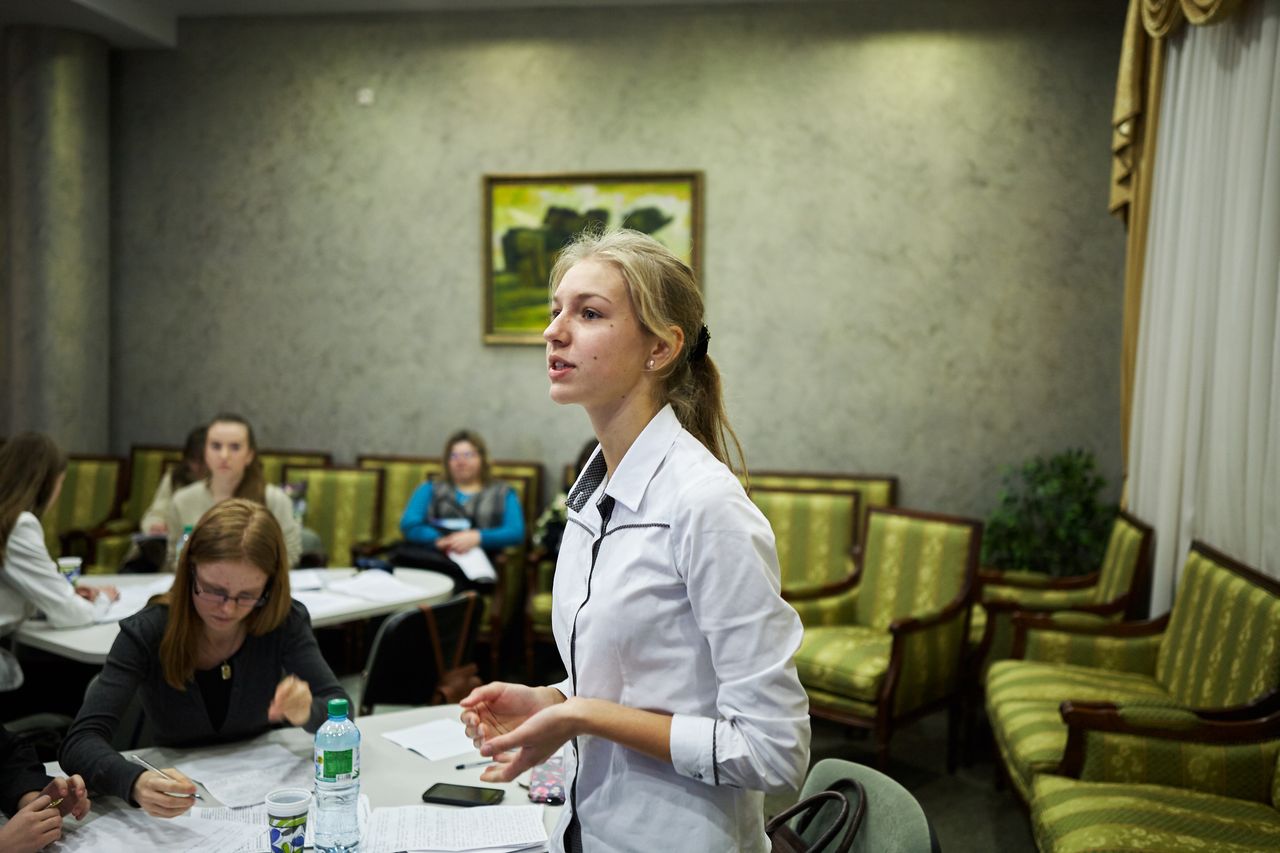 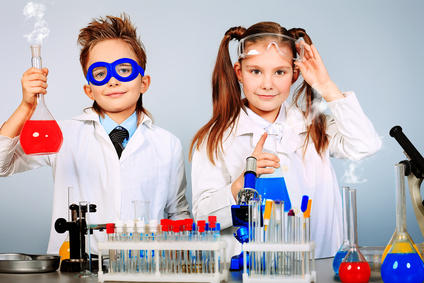 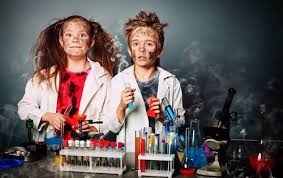 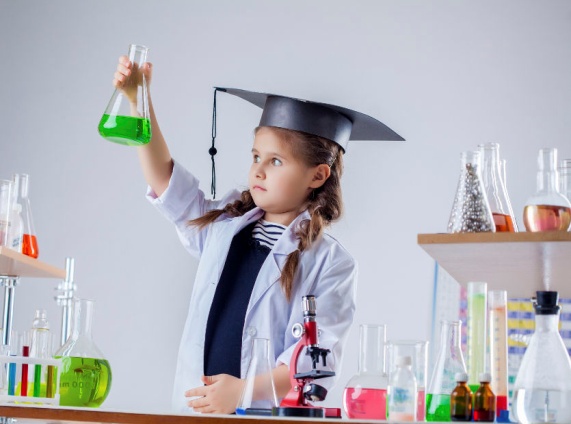 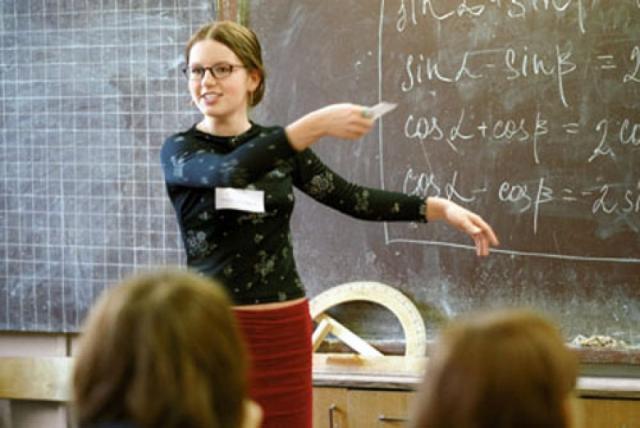 Кода С.В.
Проектна діяльність учнів у процесі вивчення природничо-математичних дисциплін.
Фахова компетентність учителів фізики і математики в умовах «Нової української школи»
Природничо-математична освіта: актуальні питання впровадження Державного стандарту.
Методика підготовки учнів до ЗНО з фізики і математики.
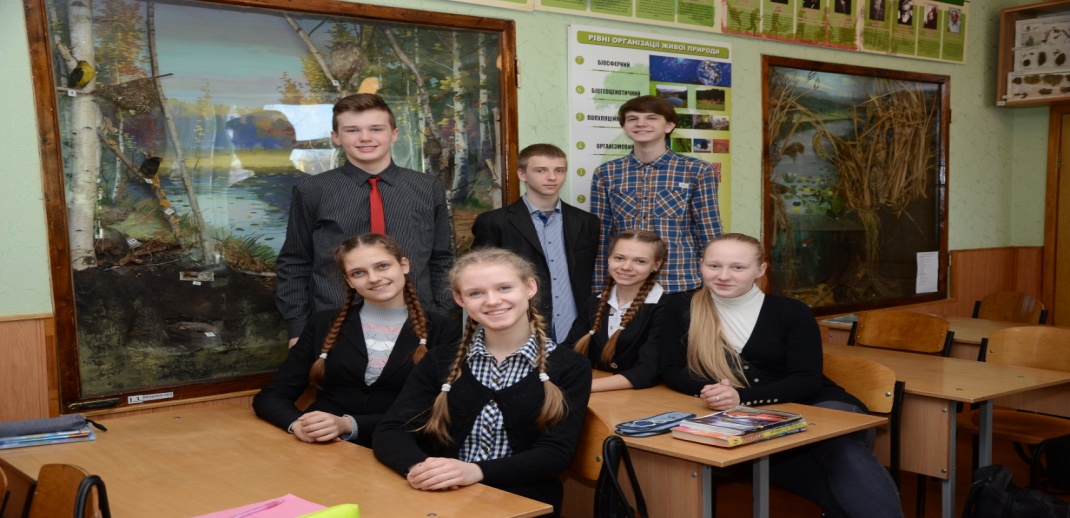 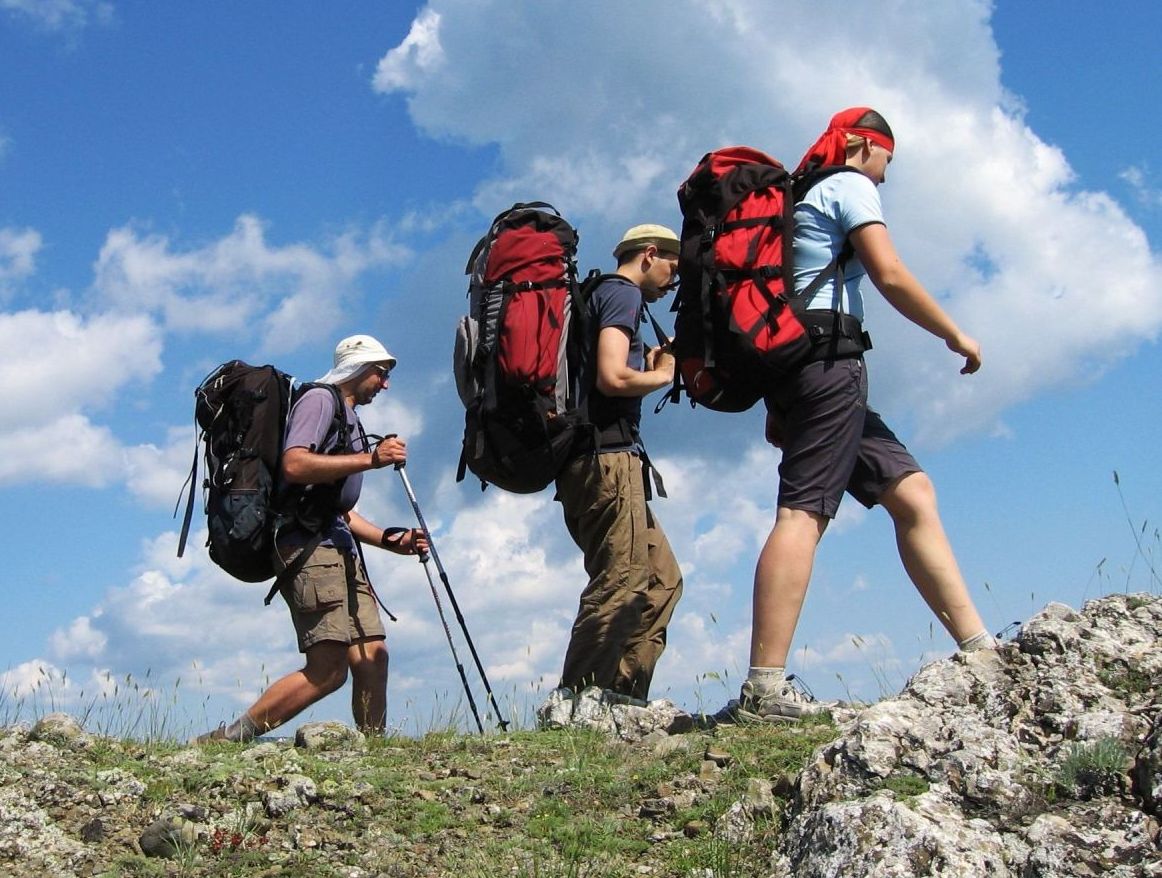 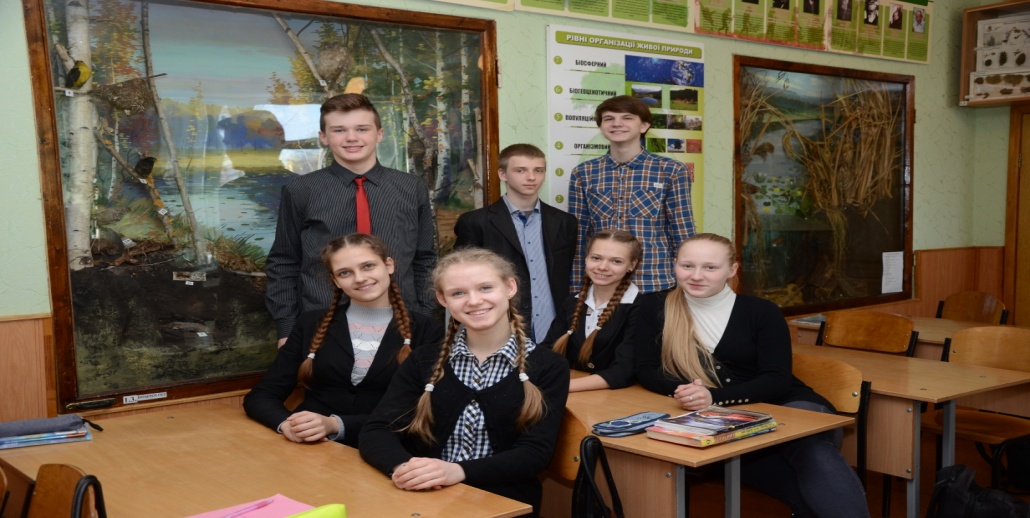 Успенська В.М.   Коростіль Л.А.
Використання сучасних інформаційно-комунікаційних технологій у професійній діяльності вчителів біології, природознавства, екології.
Формування компетентностей учнів у шкільному курсі біології, природознавства, екології.
Підвищення фахової компетентності вчителів хімії в умовах «Нової української школи».
Методика викладання основ здоров’я в основній та початковій школі на засадах розвитку життєвих навичок.
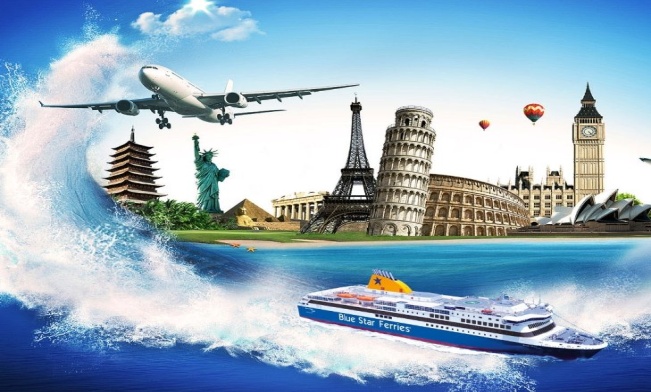 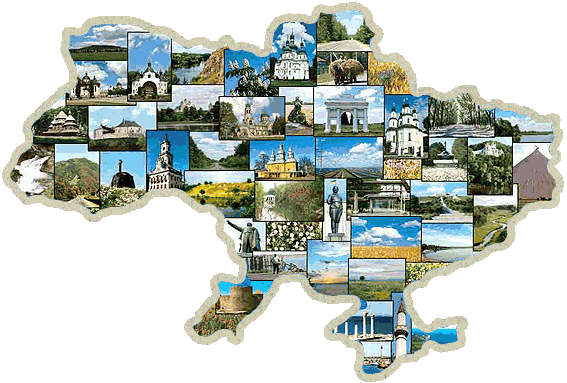 Удовиченко І.В.
Інтегроване навчання на уроках географії, економіки.
Природничо-географічна освіта в контексті вимог Нової української школи
Методика підготовки учнів до ЗНО з географії, економіки
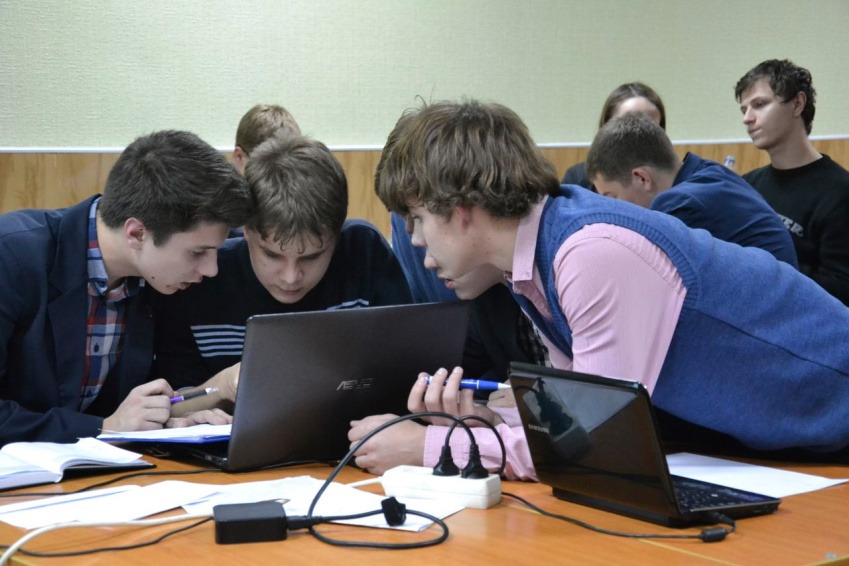 Інноваційні онлайн-продукти
ПЛАТФОРМИ (методичні, дидактичні матеріали)
тексти
відео
ігри
зображення
інструменти для співпраці 
системи наставництва (коучинг)
інструменти аналізу різноманітних даних
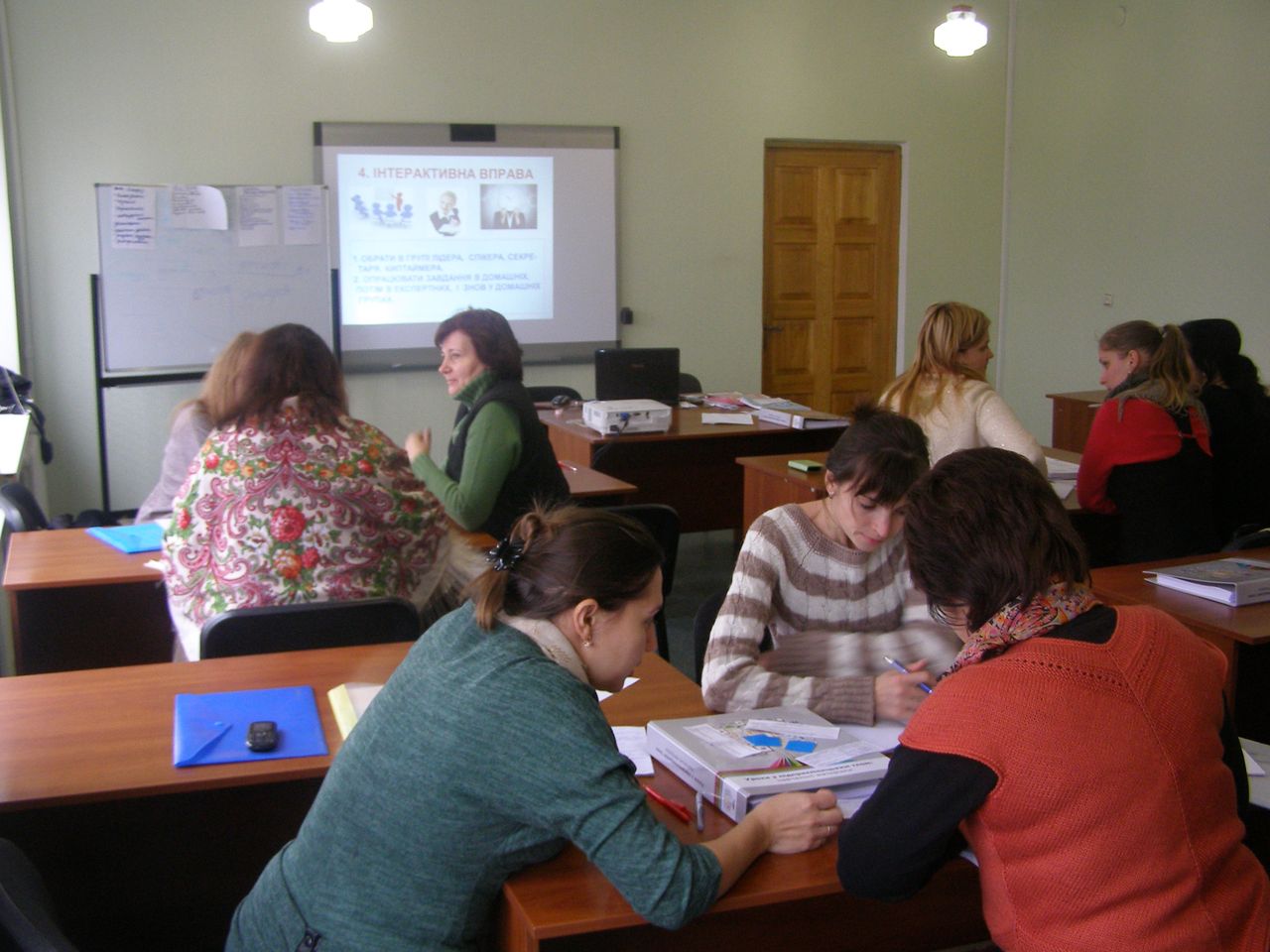 Загально-орієнтовані курси за вибором
Колективно-компетентнісна взаємодія учасників освітнього процесу (Удовиченко І.В.)
Корпоративне навчання – засіб розвитку культурологічної компетентності педагогів (Сєрих Л.В.)
Організація та здійснення самоосвітньої діяльності вчителя (Коростіль Л.А.)
Авторська програма як складова професійної компетентності педагога (Сєрих Л.В.)
Професійне зростання вчителя через власну науково-методичну роботу (Коростіль Л.А.)
Здоров’язбережувальні проекти та технології в загальноосвітніх навчальних закладах (Успенська В.М.)
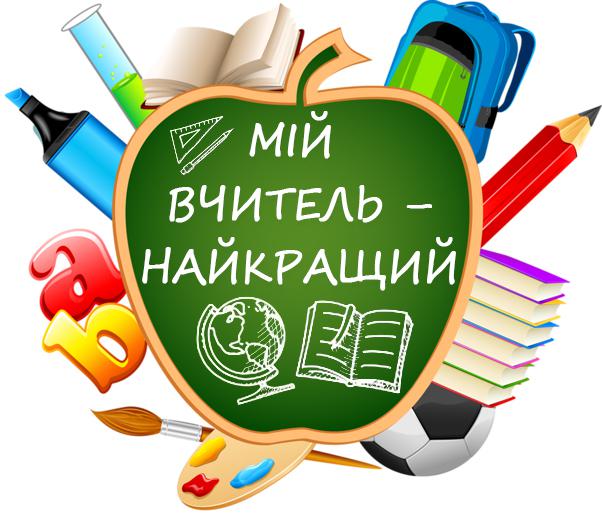 Сподіваємося на тісну співпрацю, дякуємо за увагу!